welcome
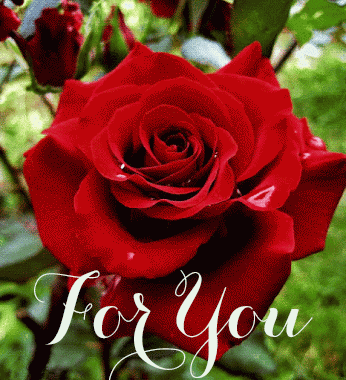 How are you?
INTRODUCTION
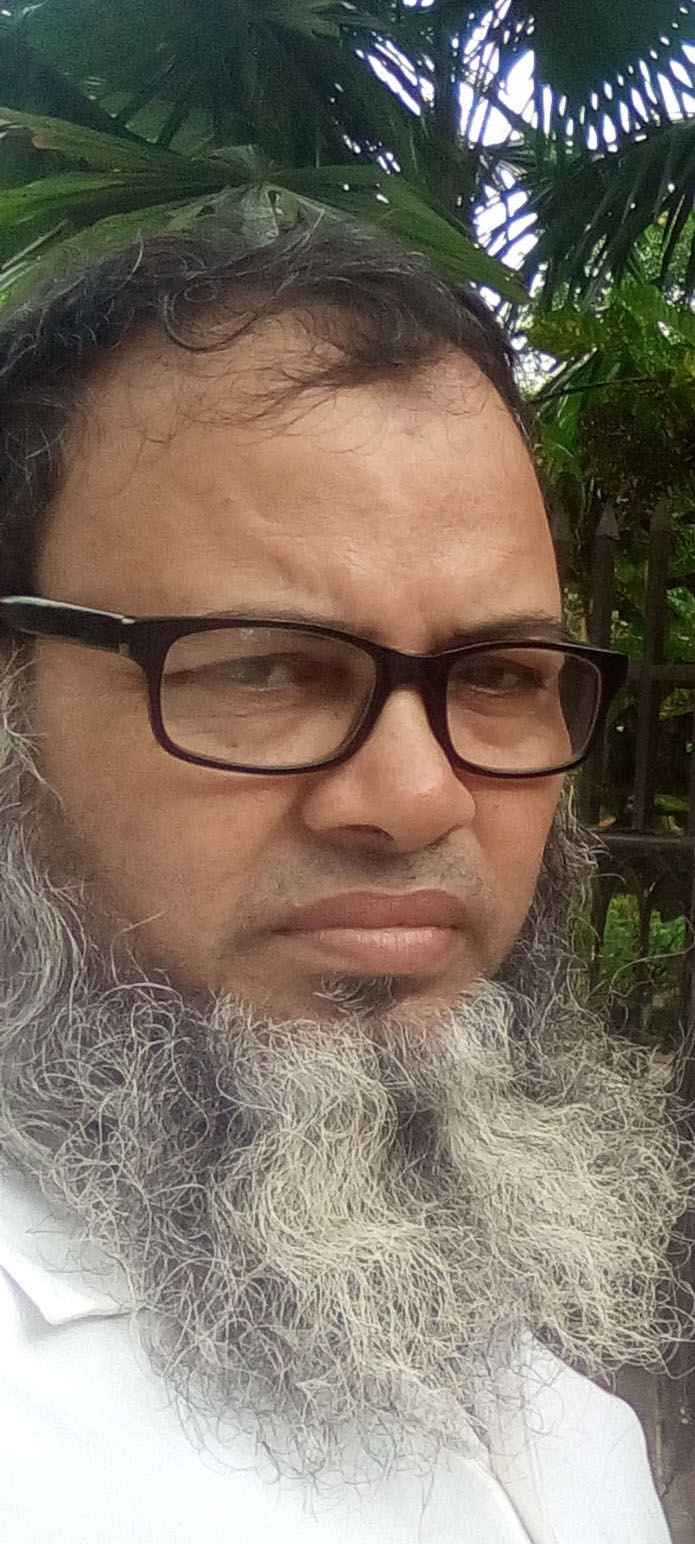 CLASS:      8/9/10
SUBJECT:   ENGLISH SECOND PAPER
TOPIC:   Voice Change.
Md. Mahfuzu Alam
    Head Teacher
   Munshinagar High school
  Curain, Nawbgonj, Dhaka
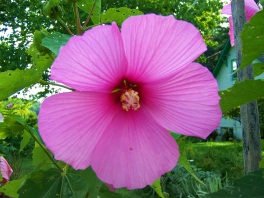 -----------------------------------------------------------
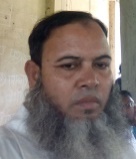 What do you think about the picture?
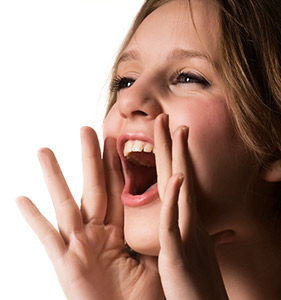 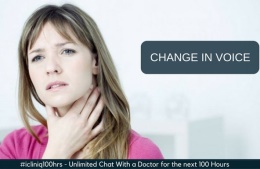 CHANGE IN VOICE, SIR
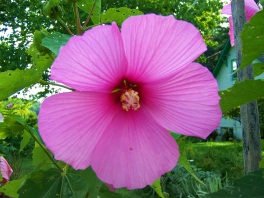 -----------------------------------------------------------
Today our topic is
Voice change (part-2)
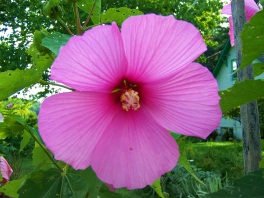 -----------------------------------------------------------
LEARNING OUTCOMES OF THE LESSON
By the end of the lesson the students will be able to
Change in voice ( reflexive pronoun & quasi passive verb)
Change in voice (different types of sentences)
 Solve the board question.
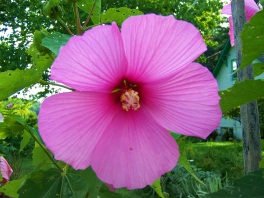 -----------------------------------------------------------
Reflexive pronoun যুক্ত sentence এর  voice change।
Self যুক্ত pronoun ই reflexive pronoun (myself, himself)
১। প্রথমে subject যাহা আছে তাহাই লিখবে। ,
২। Tense  অনুসারে helping verb লিখবে,
৩। মুল verb এর past paticiple রুপ লিখবে.
৪। Reflexive pronoun এর পুর্বেএকটি by যোগ  করবে
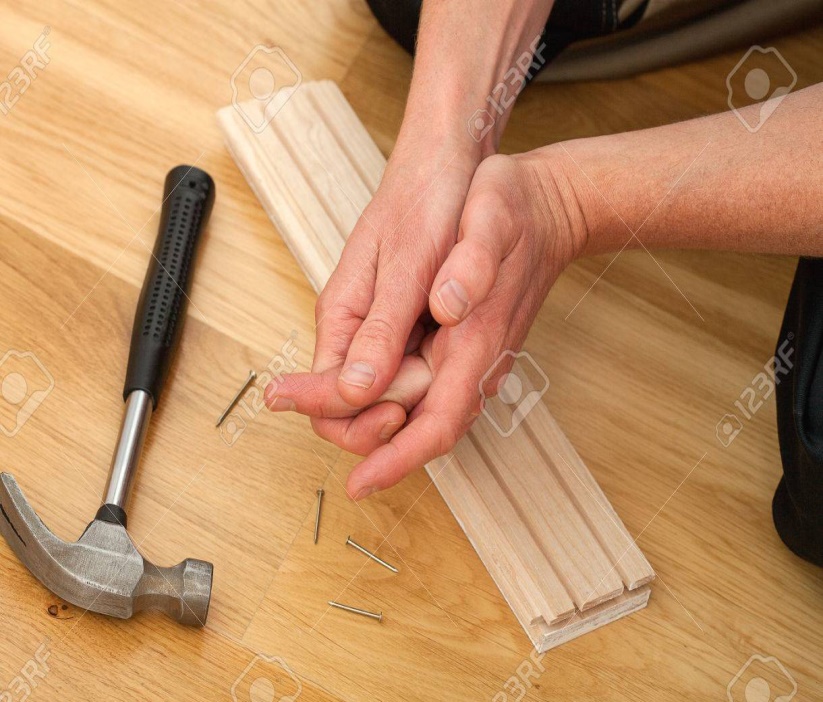 He hurt himself.
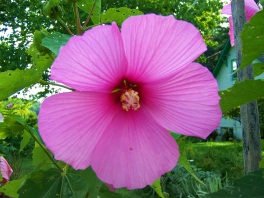 hurt
He
was
by himself
Quasi-passive verb এর  voice change.
১। প্রথমে subject যাহা আছে তাহাই লিখবে। ,
২।  is লিখে adjective লিখবে ,
৩। অতপর একটি when it is যোগ  করবে.
৪। মুল verb এর past participle লিখবে।
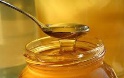 Honey taste sweet
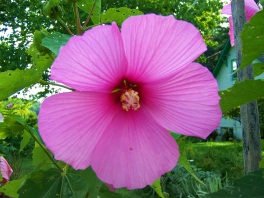 when is tasted
Honey is sweet
Interrogative sentence
Interrogative sentence what/which দ্বারা শুরু হলে,
১। what/which প্রথমেই থেকে যাবে ,
২। Tense  অনুসারে helping verb লিখবে,
৩। মুল verb এর past paticiple রুপ লিখবে,
৪।একটি by যোগ করে  subject কে object করবে,
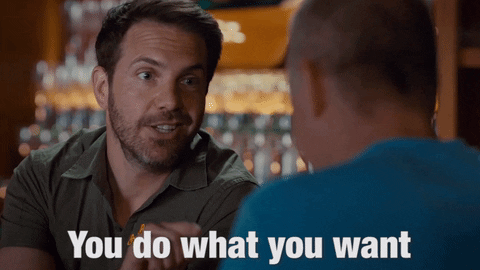 What do you want?
What is wanted by you.
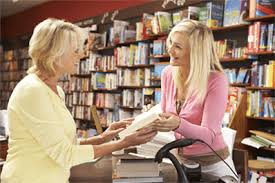 Which book do want  ?.
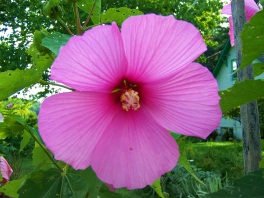 Which book is wanted by you.
--------------------
Interrogative sentence who দ্বারা শুরু হলে,
১। প্রথমেই By whom লিখবে। ,
২। Tense  অনুসারে helping verb লিখবে,
৩। object  কে  subject করবে, ,
৪। মুল verb এর past paticiple রুপ লিখবে
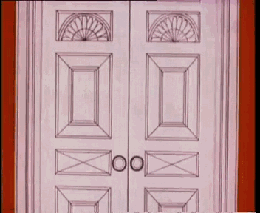 Who opened the door?
By whom
was
the door
opened?
Interrogative sentence whom দ্বারা শুরু হলে,
১। প্রথমে who লিখবে। ,
২। Tense  অনুসারে helping verb লিখবে,
৩। মুল verb এর past paticiple রুপ লিখবে.
৪। একটি by করে subject কে object করবে
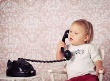 Whom are you calling?
called
Who
is being
by you?
Imperative sentence
Imperative sentence মুল verb  দ্বারা শুরু হলে,
১।  প্রথমেই let লিখবে,
২। object কে subjectকরবে,
৩। সাহায্য verb হিসেবে be লিখবে
৪। verb এর past paticiple রুপ লিখবে
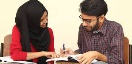 do the sum
Let
the sum
be
done
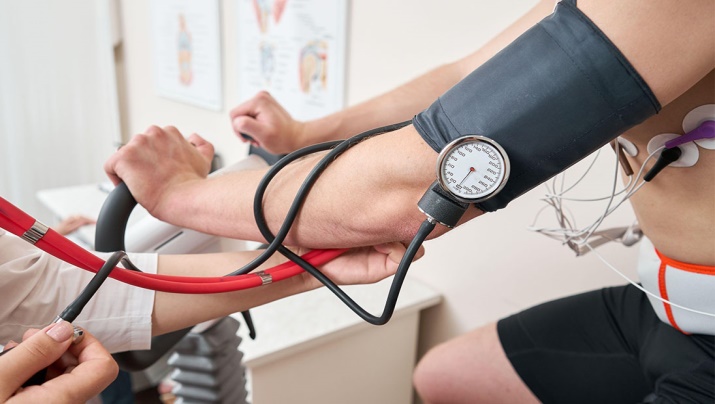 Take care of your health.
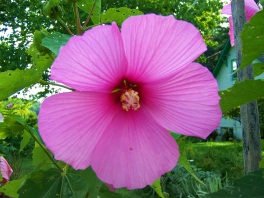 Let
your health
be
taken care of
--------------------
Imperative sentence যদি Let  দ্বারা শুরু হয়
১।  প্রথমেই let লিখে শেষের object টি লখবে।
২। সাহায্য verb হিসেবে be লিখবে ,
৩। verb এর past paticiple রুপ লিখবে
৪। একটি by  যোগ করে let এর পরের object টি লখবে
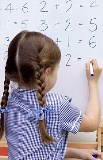 let her do the sum
Let
the sum
be
done
by her
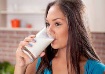 Let me have a cup of milk.
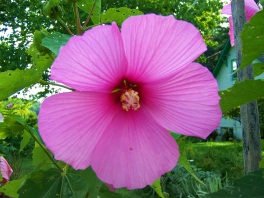 Let
a cup of milk
be
had
by me
--------------------
Imperative sentence যদি Let  দ্বারা শুরু হয়
১।  প্রথমেই let লিখে শেষের object টি লখবে।
২। সাহায্য verb হিসেবে be লিখবে ,
৩। verb এর past paticiple রুপ লিখবে
৪। একটি by  যোগ করে let এর পরের object টি লখবে
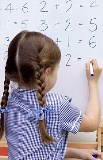 let her do the sum
Let
the sum
be
done
by her
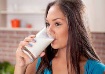 Let me have a cup of milk.
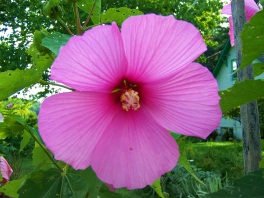 Let
a cup of milk
be
had
by me
--------------------
Active voice এ যদি determine /decide /demand/   agree/arrange + to + verb/ verb+ ing থাকে তবে
১।  প্রথমেই subject + ঐ verb টি লখবে।
২। একটি that যোগ করে object টি লিখবে  ,
৩। একটি should be যোগ করবে
৪। verb এর past paticiple রুপ লিখবে
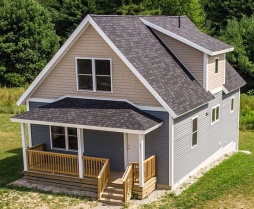 He determined to sell the house
He determined that
the house
should be
sold
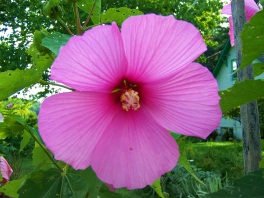 --------------------
Evaluation
He determined to sell the house (passive)
He determined that the house should be sold.
He advised giving up smoking. (passive)
He advised that smoking should be given up.
She fans herself. (passive)
She is fanned by herself.
The pen writes well. (passive)
The pen is well when it written with.
Who can do this? (passive)
By whom can this be done?
Buy me a shirt. (passive)
Let a shirt be bought for me.
Let me write a letter. (passive)
Let a letter be written by me.
Board questions
Do you know it? (passive)
Is it known to you?
All the students respect him very much. (passive)
He is very much respected by all the students.
More and more books should be read  (active)
We should read more and more books
Fundamental education had been given to him at the school . (active)
His teacher had  given him fundamental education at the school .
He did not find any way. (passive)
Any way was not found by him.
The bear smelt his ears, nose and face. (passive)
His ears, nose and face were smelt by bear
People hate a corrupted man. (passive)
A corrupted man is hated by people.
Homework
Every year natural disasters visit us (passive).
I accepted the invitation (passive).
Television should telecast educative programmers (passive).
We present flower our friends (passive).
The thief was caught (active).
It paralyses the whole nation (passive).
Thanks for Everybody
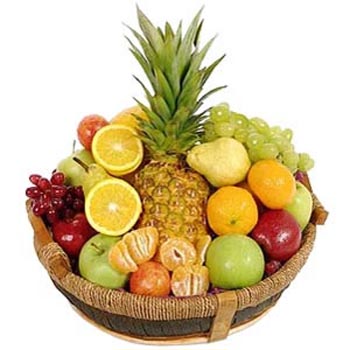